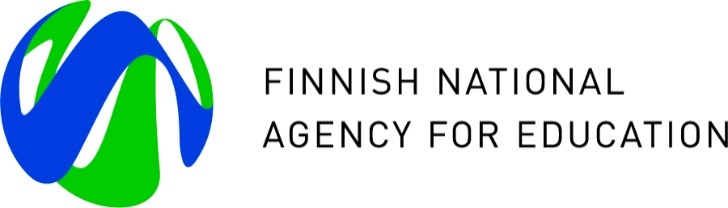 Romanikielen elvytysohjelma
Susanna Rajala ja Miriam Schwartz, Opetushallitus
Romaniasiain neuvottelupäivän webinaari 16.9.2020
Romanikielen elvytysohjelma on Suomenromanipoliittisen ohjelman 2018–2022 toimenpide
Sosiaali- ja terveysministeriö julkisti 18.5.2018 Suomen romanipoliittisen ohjelman (ROMPO 2). 
Ohjelman päätavoite on tukea romanien myönteisesti jatkunutta yhteiskunnallista integraatiota sekä kielellisten, kulttuuristen ja sosiaalisten oikeuksien myönteistä kehitystä.
Neljäs toimintalinja ”Romanikielen, taiteen ja -kulttuurin säilymisen ja kehittymisen tukeminen” sisältää yhteensä 17 toimenpidettä, joista toimenpide 48 Romanikielen elvyttämisen kansallisen toimenpideohjelman laatiminen on asetettu korkeimman prioriteetin asemaan.
15/09/2020
Opetushallitus
2
Kohti romanikielen elvytysohjelmaa
Valmistelun taustalla on monien tahojen ja henkilöiden työtä
Rompo 2:n toimenpiteen esivalmistelua Ronkissa alkuvuonna 2019
Asia siirtyi romanikielen lautakunnan käsiteltäväksi maaliskuussa 2019
Syksyllä 2019 romanikielen lautakunta esitteli ajatuksen elvytysohjelmasta opetusministeri Li Anderssonille
Romanikielen elvytysohjelman laatiminen merkittiin vuonna 2020 opetus- ja kulttuuriministeriön ja Opetushallituksen väliseen tulossopimukseen
Opetushallitus
3
Valmistelu Opetushallituksessa 2020–
Varsinainen romanikielen elvytysohjelman valmistelutyö käynnistyi kesällä 2020,        kun Opetushallitus asetti elvytysohjelmalle asiantuntijaryhmän
Asiantuntijaryhmän puheenjohtajana toimii yksikön päällikkö Leena Nissilä Opetushallituksesta ja varapuheenjohtajana opetusneuvos Henry Hedman         Helsingin yliopistosta
Asiantuntijaryhmän jäsenet ovat professori Riho Grünthal (Helsingin yliopisto), professori (em.) Leena Huss (Uppsala universitet), romanikielen opettajat                Tenho Lindström (Kokkola) ja Tanja Svarts Lindgren (Paltamo), erityisasiantuntija Matti Räsänen (Kotimaisten kielten keskus) ja toiminnanjohtaja Tuula Åkerlund (Romano Missio ry).
Sihteereinä toimivat Miriam Schwartz ja Susanna Rajala Opetushallituksesta
Elvytysohjelman ohjausryhmänä toimii Opetushallituksen romanien koulutuksen kehittämistä tukeva ohjausryhmä (pj. Aila Paloniemi)
15/09/2020
Opetushalli
4
Asiantuntijakuulemiset
On tärkeää saada monipuolista asiantuntemusta ohjelman laatijoiden käyttöön.
Tarvitaan kuultavaksi (huom. koronarajoitteet) monia henkilöitä ja tahoja, 
muun muassa:
kielilainsäädännön osaamista > oikeusministeriön edustajat
eri kielten elvyttämisen monipuolista (teoreettista, hallinnollista, käytännöllistä…) osaamista > opetus- ja kulttuuriministeriön edustajat, yliopistojen edustajat, kokemusasiantuntijat jne.
romanikieleen liittyvää osaamista > romanikielen asiantuntijat
romanikielen elvyttämiseen liittyvää visiointia > koko romaniyhteisö
15/09/2020
Opetushallitus
5
Romaniyhteisön rooli elvytyksessä on tärkeä!
Kielen elvytyksen toimenpiteet voivat tähdätä esimerkiksi
kielen opetuksen ja harrastuneisuuden vahvistamiseen
kielen käyttöalojen laajentamiseen, tutkimukseen, kielenhuoltoon ja kirjallistamiseen
kulttuuritarjonnan  ja mediasisältöjen lisäämiseen
lasten, nuorten ja aikuisten kielelliseen aktivointiin
Elvytysohjelman parhaatkaan toimenpiteet eivät toteudu, mikäli kieliyhteisöä ei saada elvyttämiseen mukaan > romaniyhteisön sitoutuminen romanikieleen!
15/09/2020
petushallitus
6
Romanikielen elvytysohjelma
Sihteerit

Miriam Schwartz, asiantuntija, miriam.schwartz@oph.fi

Susanna Rajala, opetusneuvos, susanna.rajala@oph.fi